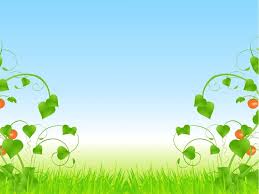 Thứ ba ngày 21 tháng 1 năm 2025
MĨ THUẬT 
RỪNG CÂY RẬM RẠP ( Tiết 1)
Khởi động
Chơi trò chơi xé giấy xem bạn nào xé nhanh và dược nhiều nhất( xé thành các chấm và nét)
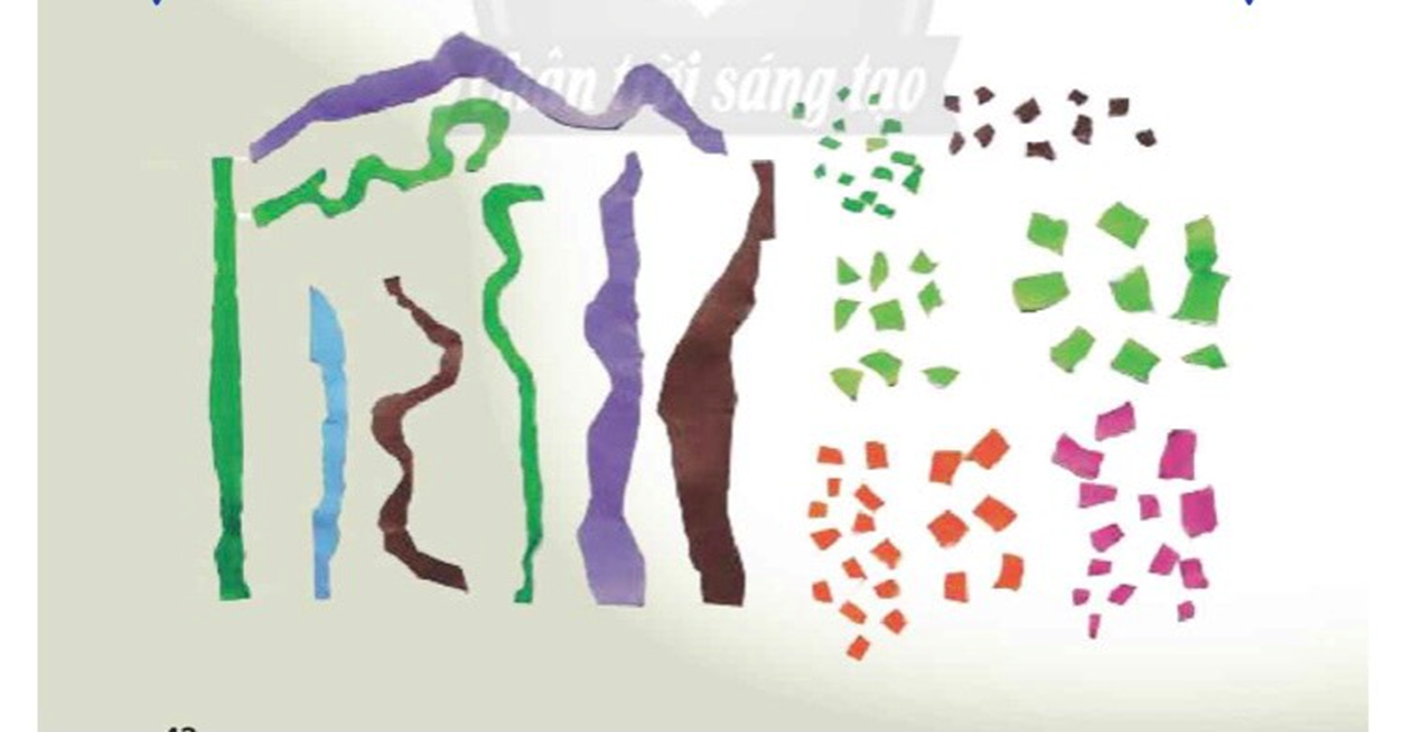 KHÁM PHÁ
-Các nét này xé có giống nhau hay không?
-Màu sắc của các chấm và nét có giống nhau không?